Simpson Elementary School PTAGeneral Membership Meeting Agenda
April 14, 2022 6:30 PM
Welcome

Review February 2022 General Membership Meeting minutes 

Vote to approve February 2022 GMM Minutes

Vote to approve the PTA Executive Board Members for 2022-2023
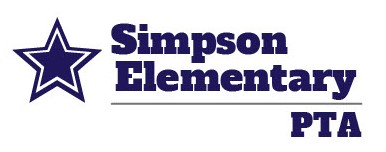 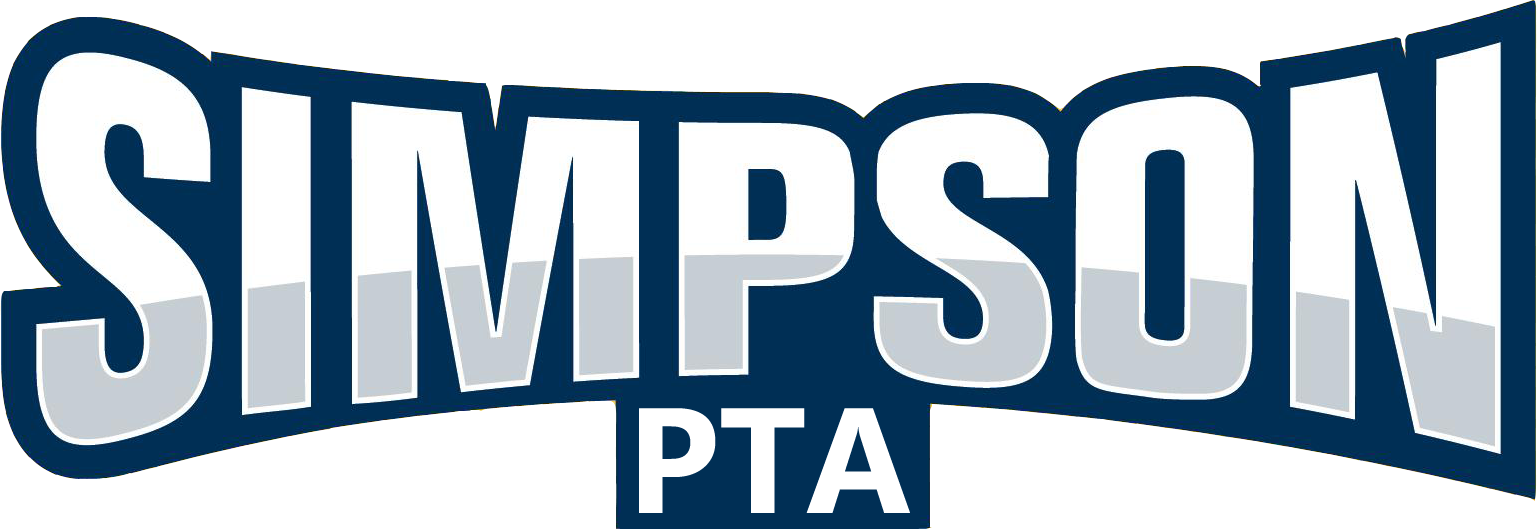 Simpson Elementary School Minutes: PTA General Membership MeetingFebruary 3, 2022
CALL TO ORDER & WELCOME (67 participants on the call)
Dr. Connery opened the show and welcomed everyone to Starry Starry Night, the 2nd PTA GMM meeting of the 2021-2022 school year.  
The minutes from the first PTA GMM in September were reviewed and approved.
The PTA Nominating Committee for the 2022-2023 Simpson ES PTA Executive Board was reviewed and approved.  
The 2021-2022 Simpson students who won 1st, 2nd and 3rd place awards were recognized for their achievements. Trophies and medals were presented at school on Friday, February 5.
ADJOURNMENT
The Starry Starry Night committee thanked all of our Superstar participants and parent volunteers.
Simpson Elementary School PTAGeneral Membership Meeting
Proposed 2022-2023 PTA Executive Board:
Important Dates to Remember
May 13th 5pm-8pm 
Rain or Shine!!
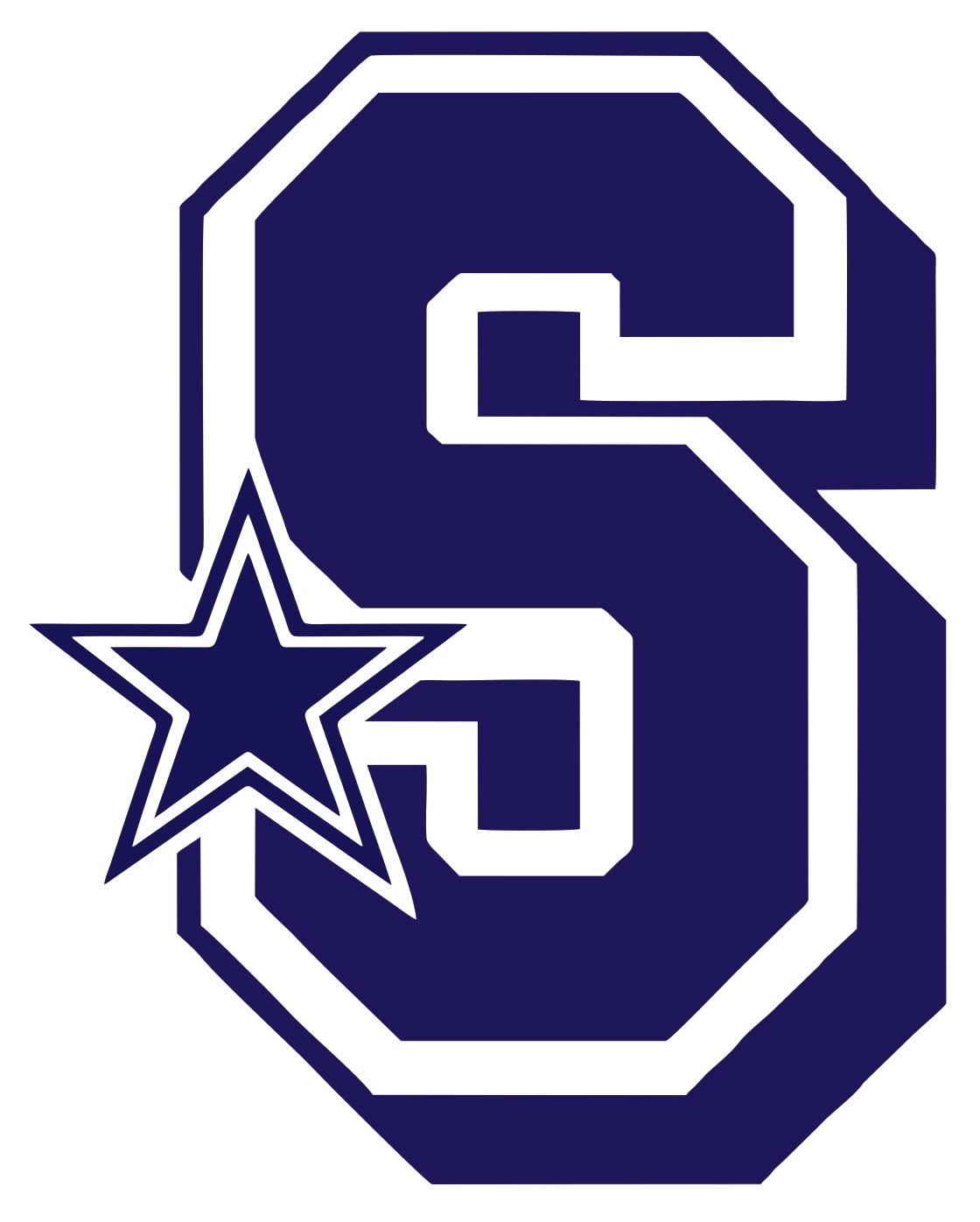 May 17th-19th
Thank you for joining us tonight and let’s celebrate our 4th and 5th graders! Please continue to read Star News and visit the Simpson Elementary PTA Facebook page for important announcements.
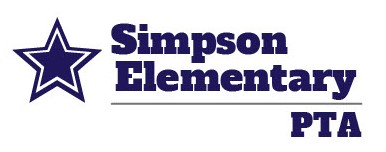 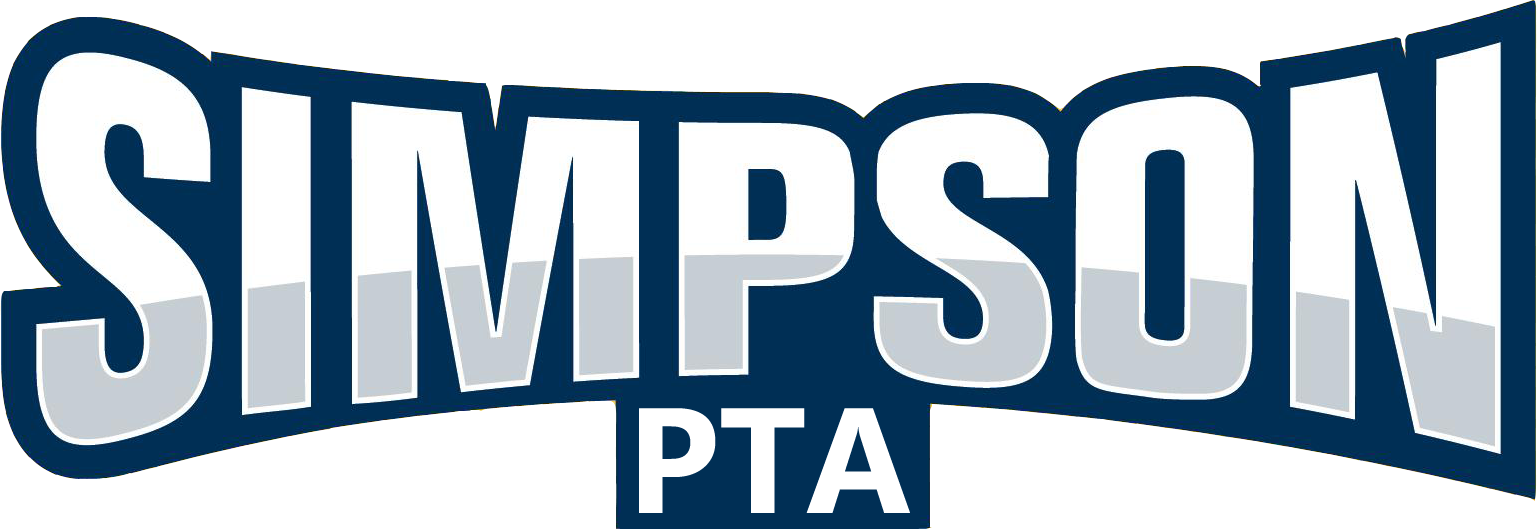